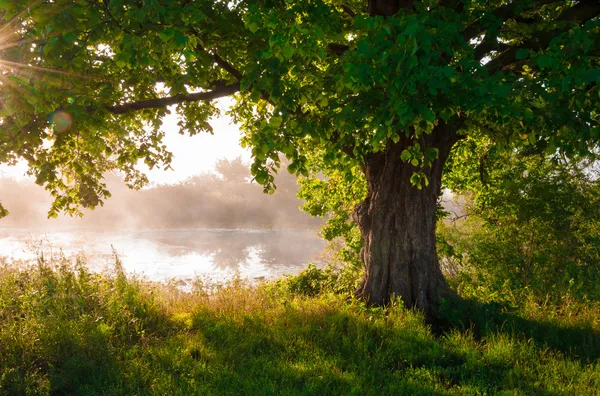 Zelk Zoltán: A tölgyfa születésnapja
Készítette: Pakayné Péter Krisztina
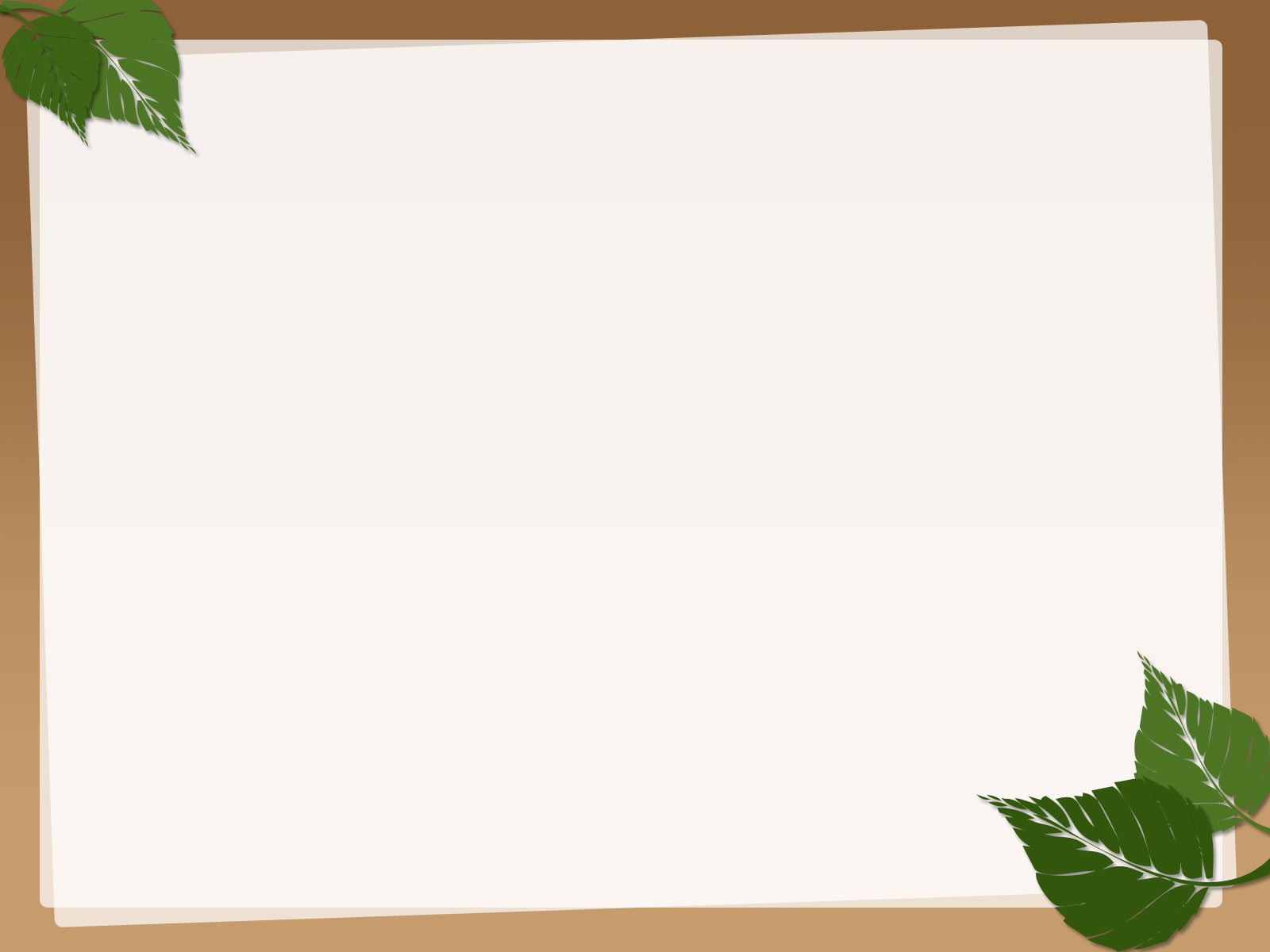 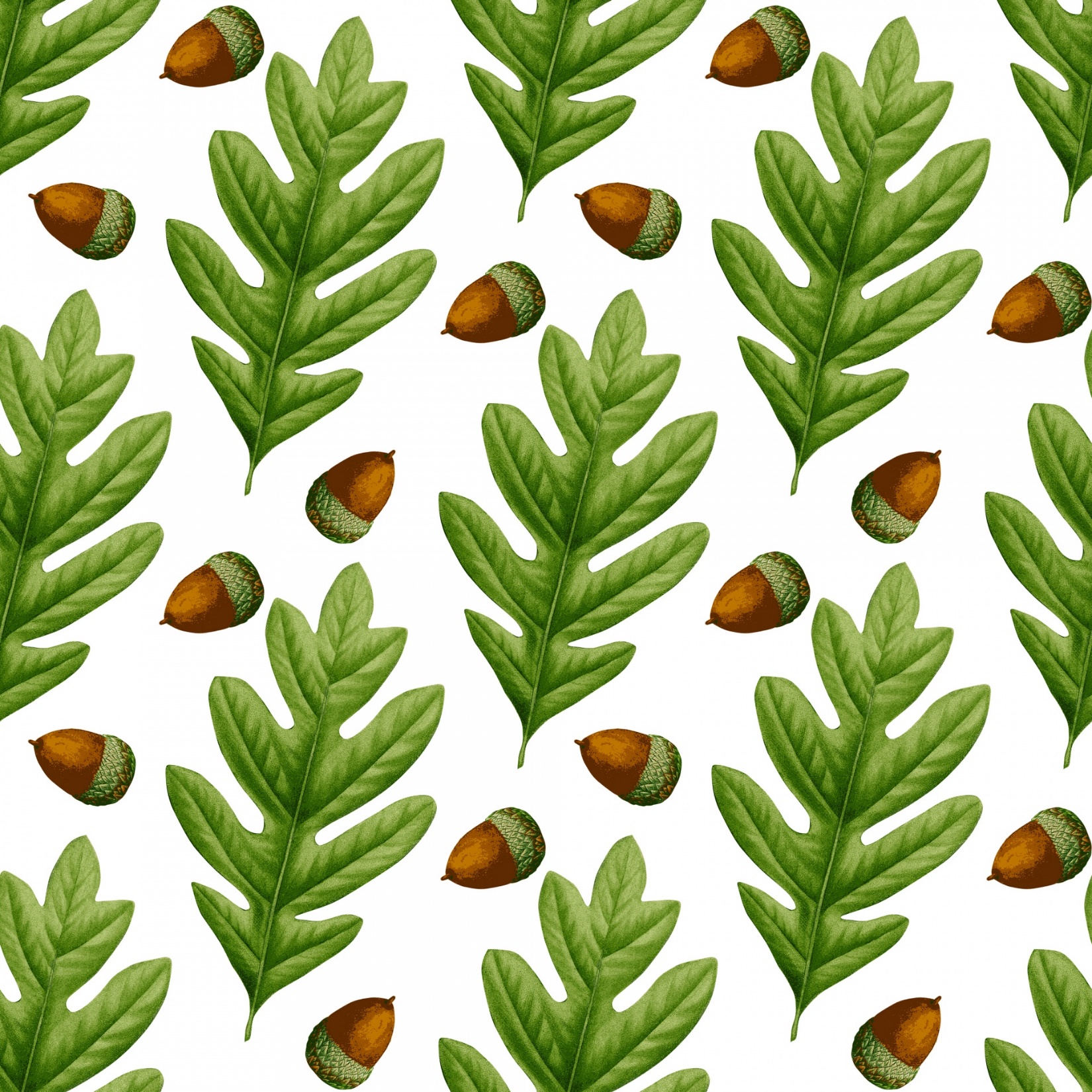 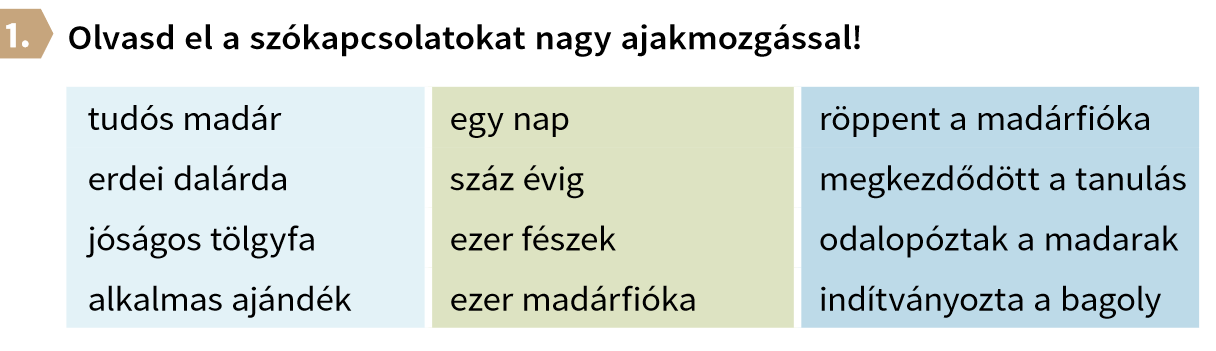 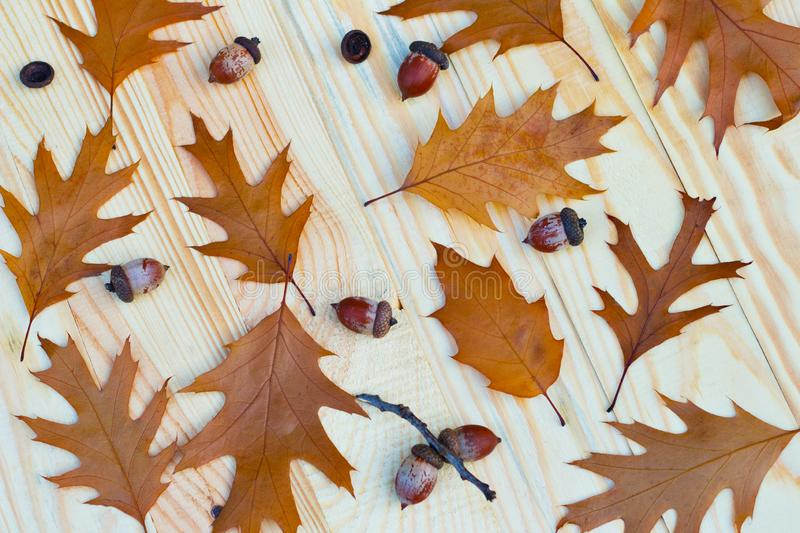 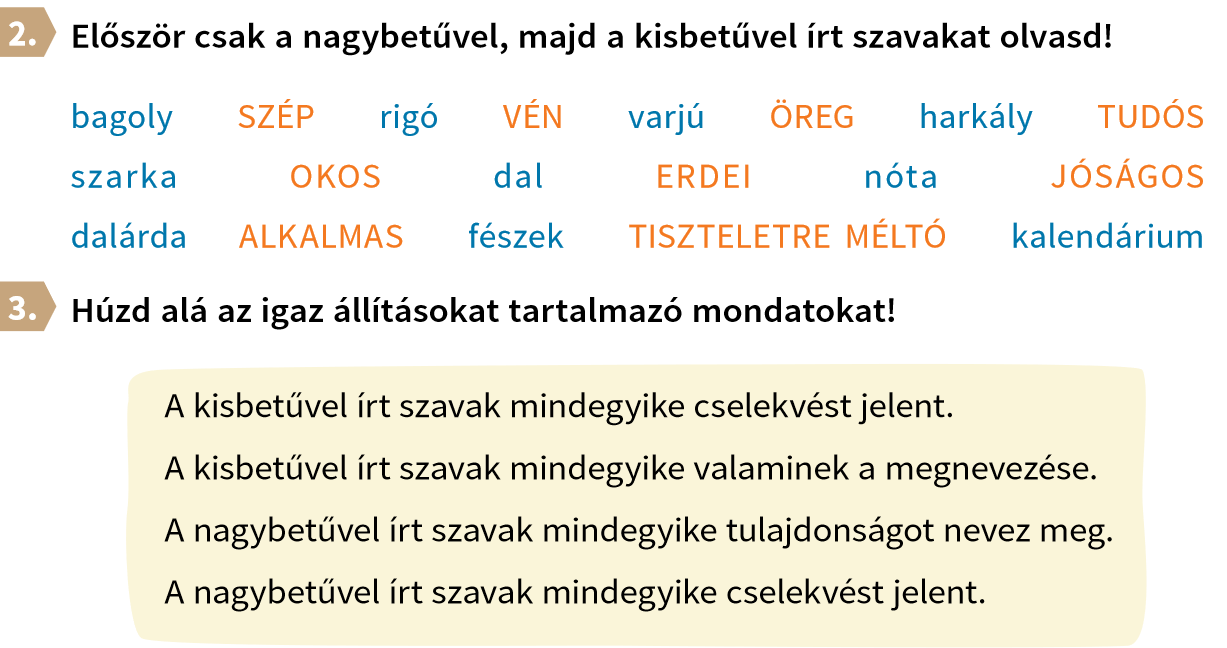 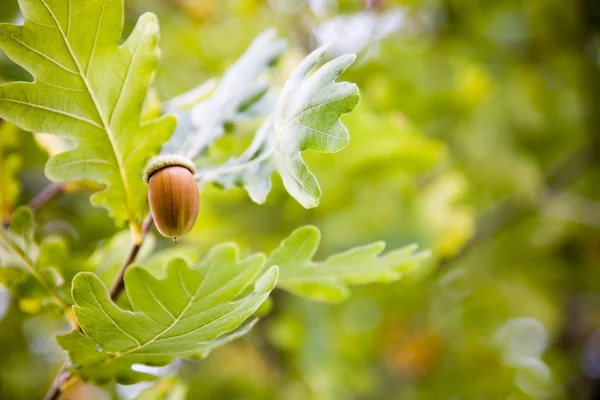 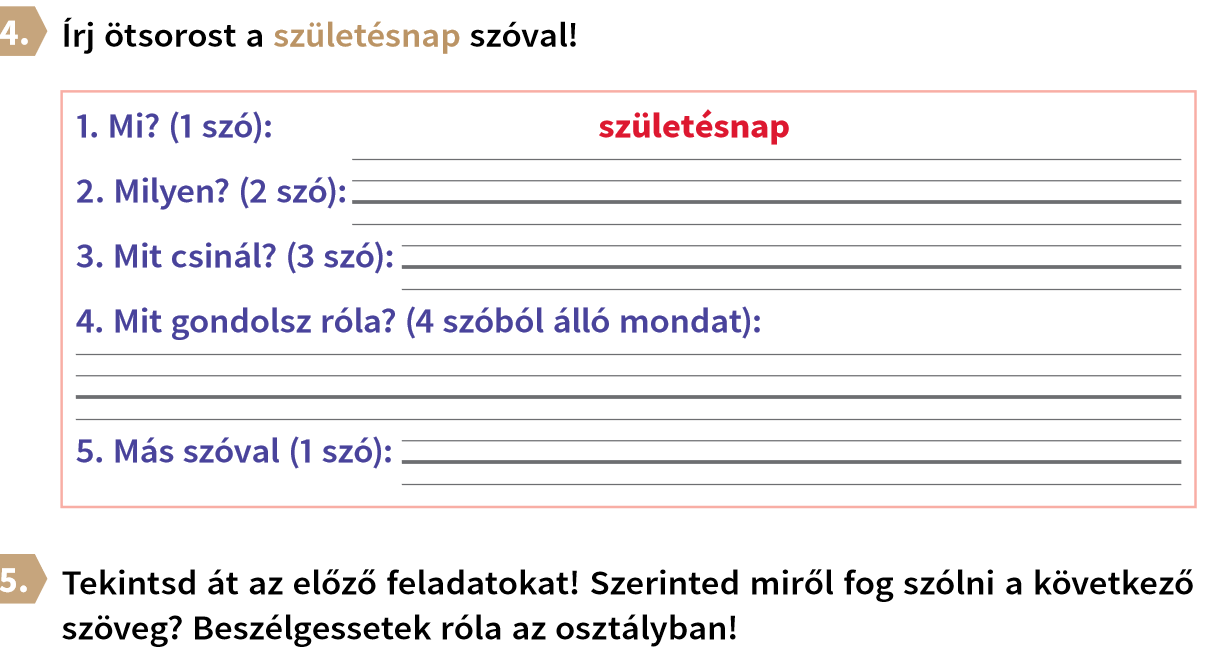 boldog
örömteljes
ajándékoz
ünnepeltet
etet
Szeretem, mert engem ünnepelnek.
évforduló
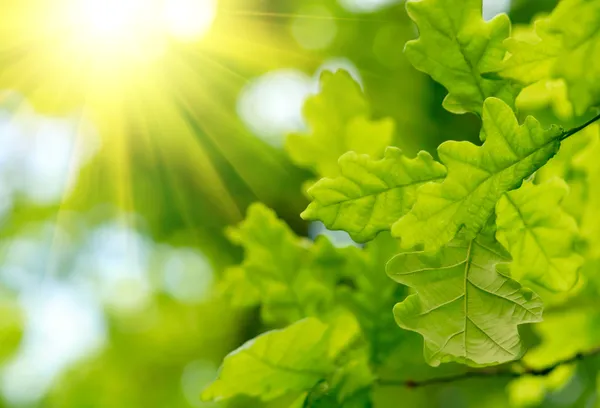 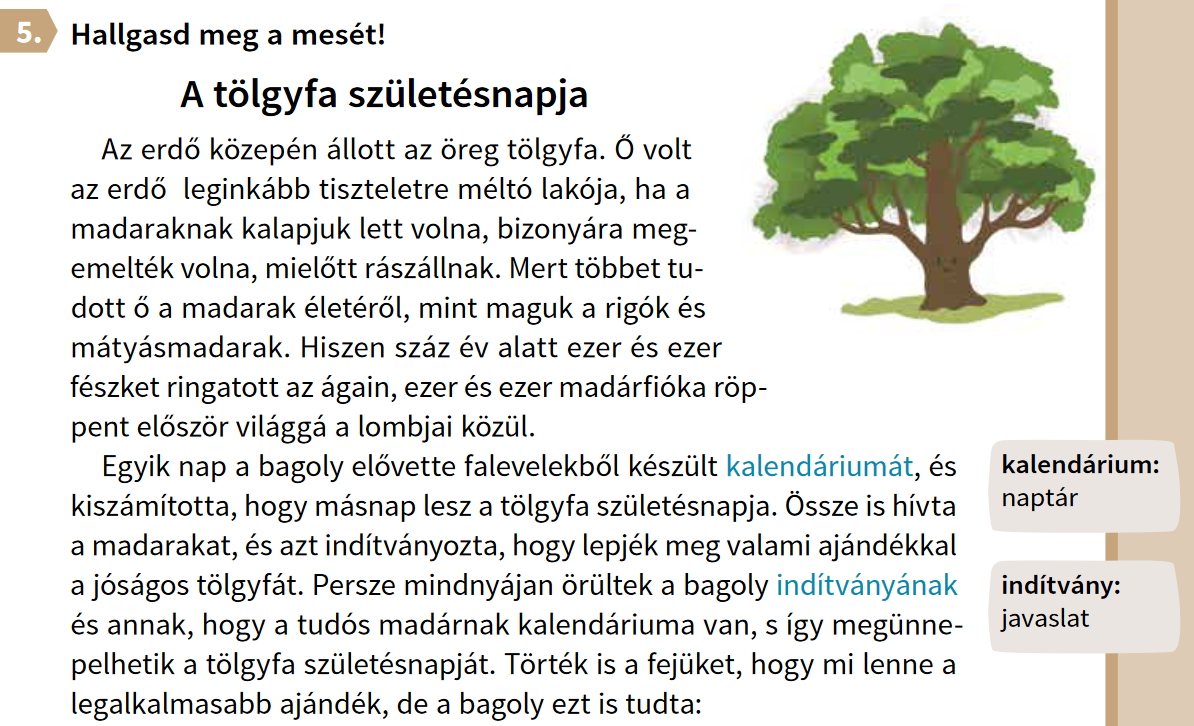 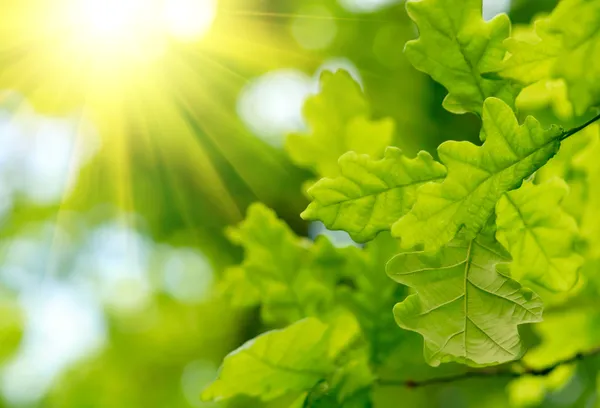 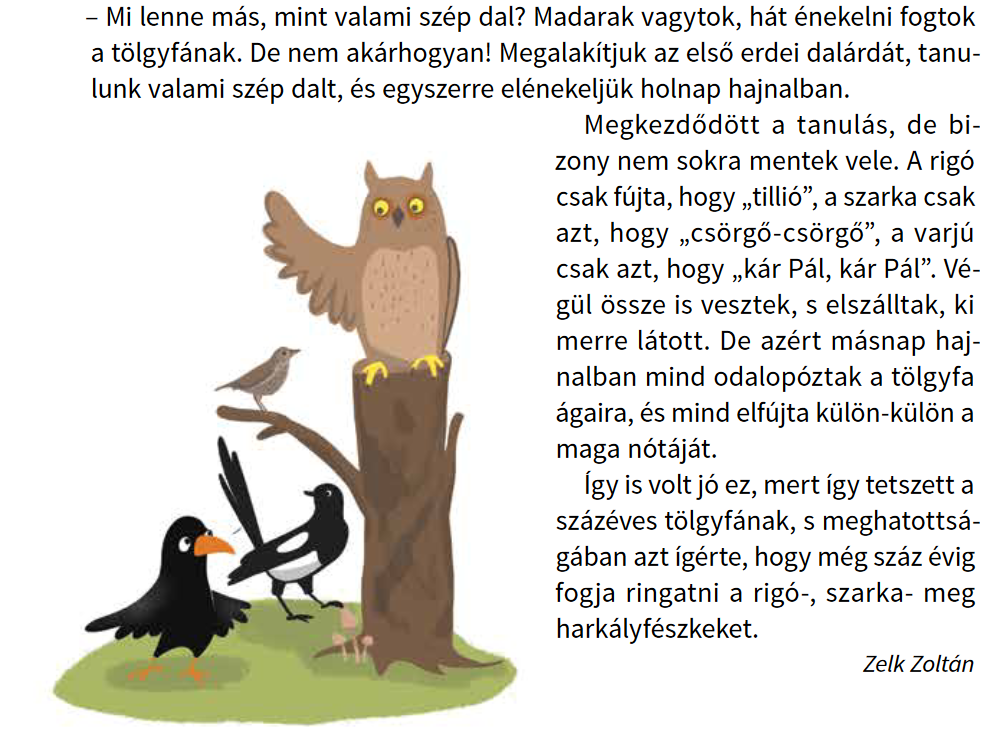 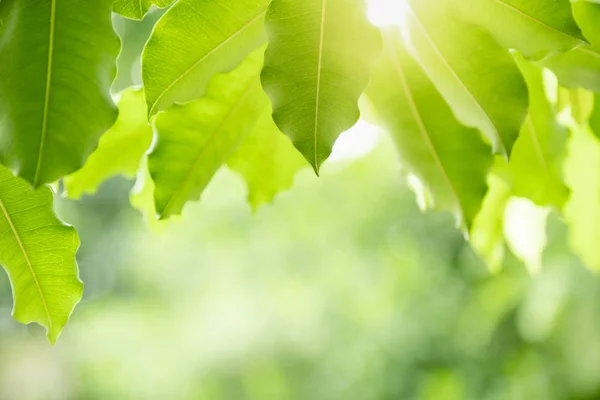 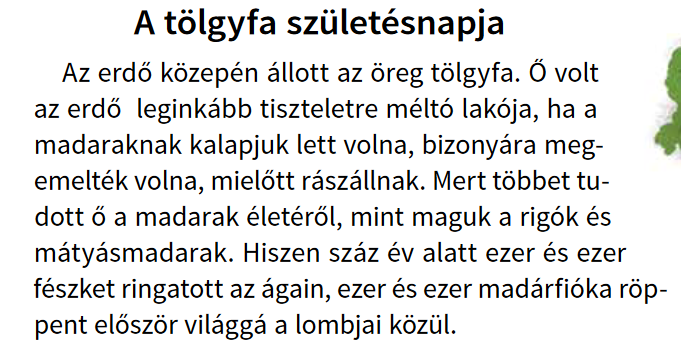 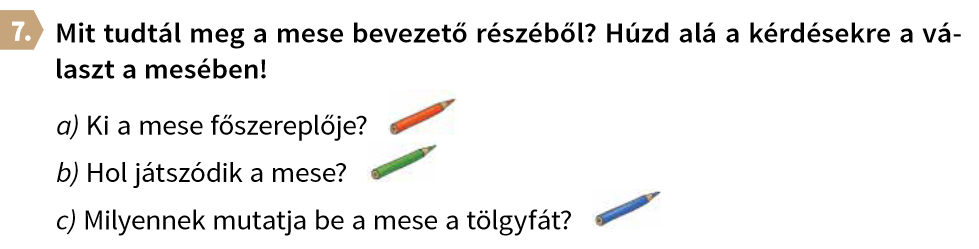 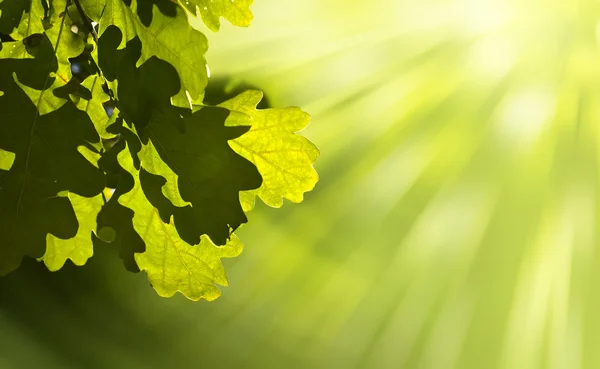 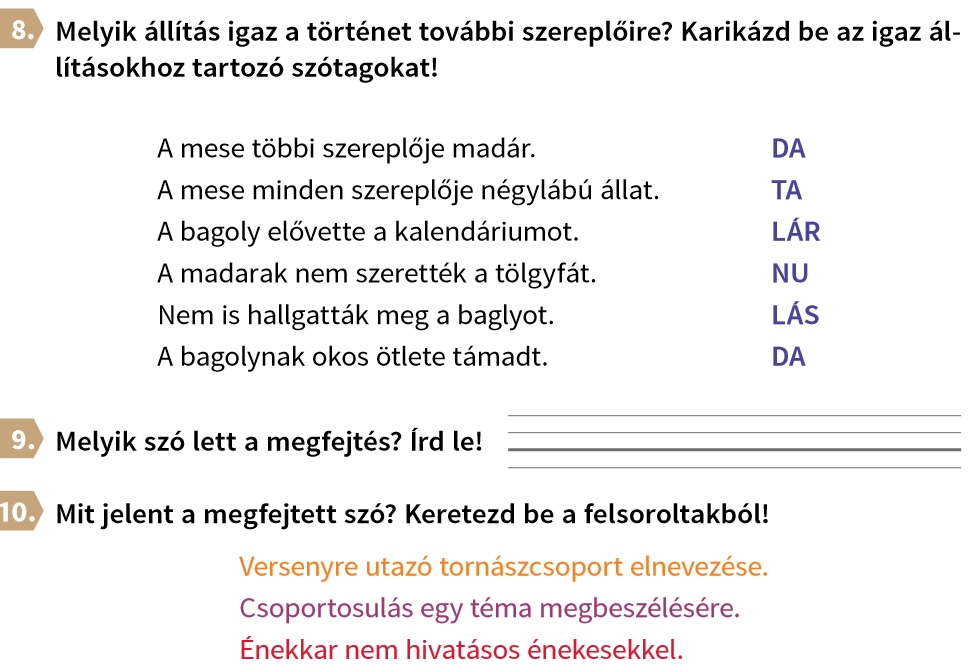 dalárda
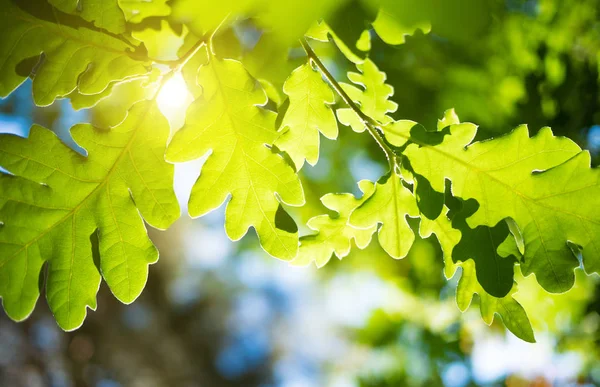 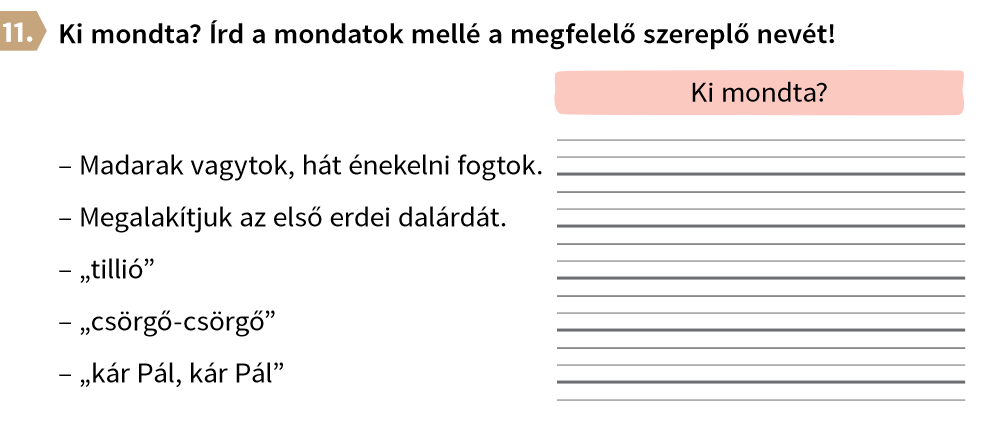 bagoly
bagoly
rigó
szarka
varjú
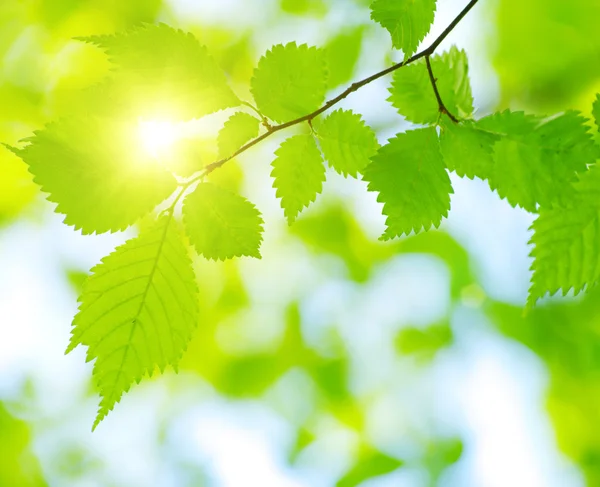 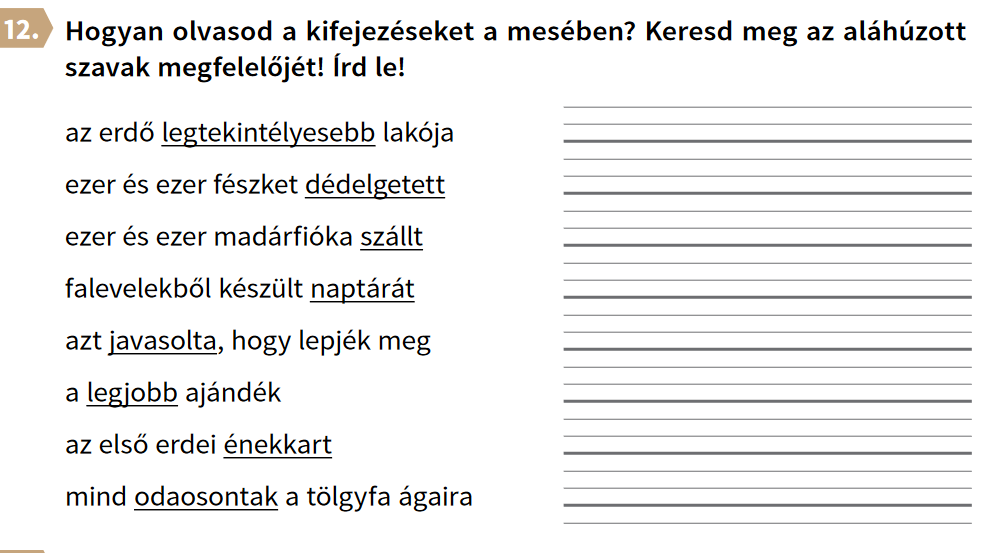 tiszteletre méltó
ringatott
röppent
kalendáriumát
indítványozta
legalkalmasabb
dalárdát
odalopóztak
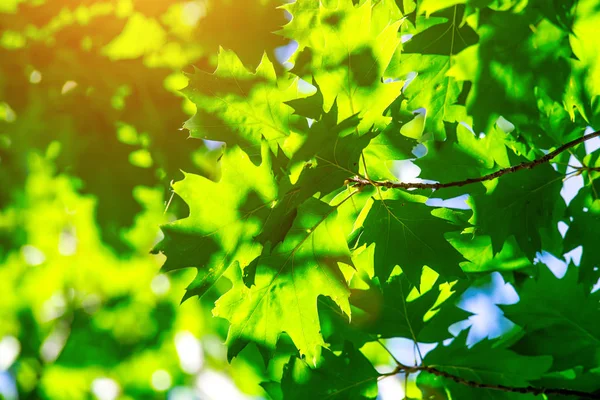 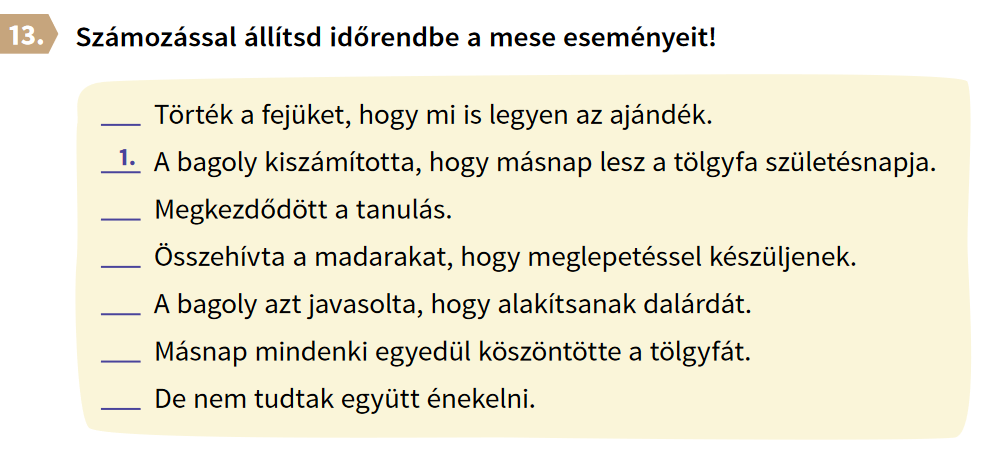 3..
5..
2..
4..
7..
6..
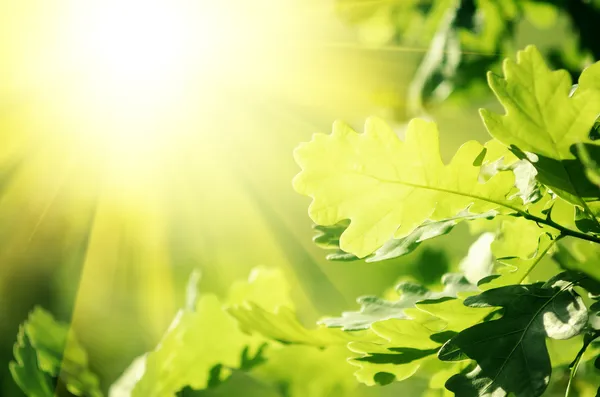 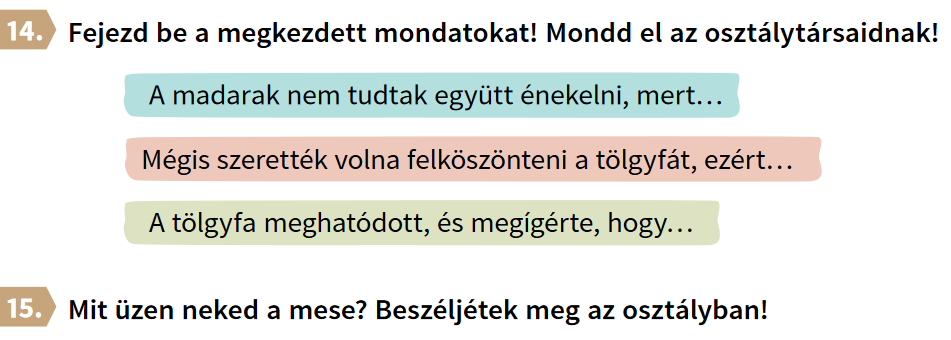 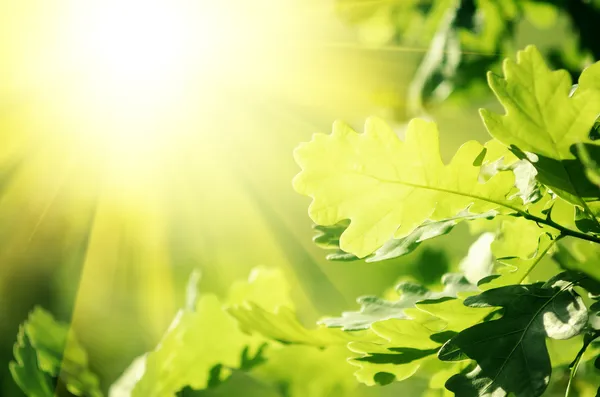